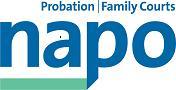 Why join a union!Why joinNapo!
WHAT ARE TRADE UNIONS?

Largest network of organisations in the country – nearly seven million workers are a  member of a trade union, covering many sectors
Self-organised and independent of employers – members paying a fee and then taking decisions collectively
Have brought significant social change in society, introduction of a minimum wage, the abolition of child labour, equality legislation, improved workers’ safety to name a few
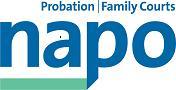 5 REASONS TO JOIN NAPO!
1. The best employment insurance available.


Why insure your car, house, holiday but not the thing that pays for them? 

Like any form of insurance, we can’t guarantee you won’t have a problem but we do guarantee the best available help and support if you have a problem at work with clients, colleagues or those in charge.
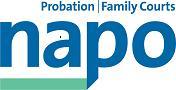 5 REASONS TO JOIN NAPO!
2. A Strong Voice.

Napo is the recognised collective voice for staff across probation and in family courts. 

No matter where you work or who pays your wages, Napo is a recognised voice, negotiating your Terms and Conditions and making the links between treating staff well and outcomes for members.
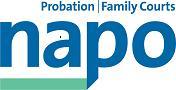 5 REASONS TO JOIN NAPO!
3. The Professional Champions.

Across probation and in family courts, Napo are the recognised, credible voice on professional standards. 

We run professional conferences for members; publish the Probation Journal and the Family Court Journal – free for all members, and represent the professional voice to decision makers.
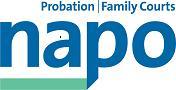 5 REASONS TO JOIN NAPO!
4. The Campaigning Voice.

We take the arguments for high professional standards, fair and appropriate funding and dignity at work to decision makers – via parliament, national and regional assemblies, and into local communities. 

Napo make sure the probation and family court services, and those who work in them, are seen, heard and respected. 

We are part of the wider trade union movement and are affiliated to the Trade Union Congress and the General Federation of Trade Unions. 

We take a full role in campaigns not just to protect terms and conditions but also wider national and international campaigns for justice and protecting the public sector.
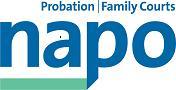 5 REASONS TO JOIN NAPO!
5. The Inclusive Union.

Napo is effective because we’re a listening organisation that genuinely knows and reflect our members’ views and priorities. Because we’re small with a history of actively promoting inclusion, we have flat structures, open to everyone. 

Our policies and priorities are set by our Annual General Meeting, which doubles as a Professional Development event and which every member is entitled to attend. 
We also have numerous Networks, linking people with similar interests and priorities which contribute to policy outcomes. 

We do not give money to political parties.

We have a strong commitment to equality, diversity and social justice. They are the underpinning values to all that we do.
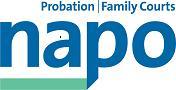 Some MORE REASONS
TO JOIN NAPO!
1. You can guarantee your voice is heard – Somewhere within Napo you can find a safe and secure place to raise your ideas, thoughts and concerns. 
2. We get results – not every time because we’re not miracle workers but every year hundreds of members threatened with dismissal or disciplinary action are protected by Napo representatives; we win thousands of pounds in compensation for members injured, discriminated against or badly treated at work; and we make workplaces safer, more secure and more rewarding places through collective representation. 
3. It’s cheaper than you think! More on that in next slide.
4. It’s really easy to join – just fill in a Direct Debit form via www.napo.org.uk. You can start participating in Napo, accessing our services and support from Day 1 of your membership (note - full legal representation is only provided after 3 months membership).
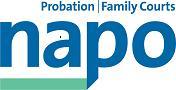 REASONS TO JOIN NAPO!
It’s cheaper than you think (with a sliding scale according to wage)

NAPO MEMBERSHIP RATES
PAYING BY DIRECT DEBIT
 








Because Napo is a professional association, all members can claim an additional taxable deduction of around 15%. 

Basically, Napo membership can pay for itself.
Any questions – email membership@napo.org.uk
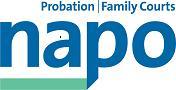 REASONS TO JOIN NAPO!
OUR MEMBERS’ BENEFIT PACKAGE

We partner with Morrish Solicitors and when you join, via the Napo website you can get access to a dedicated helpline so you and your family can also access other legal support covering from accidents and injury to family law, wills, and other private legal queries. 
 
EDRIDGE FUND

If at any time you may need financial support for various reasons, the Edridge Fund is there for you to make an application. 
Visit http://www.edridgefund.org/
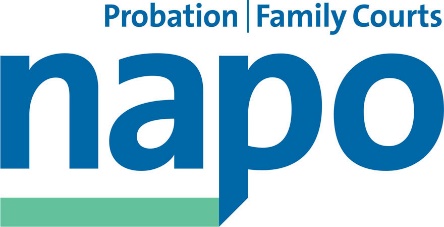 IN YOUR BRANCH
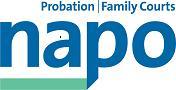 We have a network of local representatives, who work for the Probation Service, Probation Board for Northern Ireland and in Cafcass.

We have trained and accredited local reps who can help you with grievances, disciplinary cases, as well as link National Officials and link elected National Officers. The local Branch also has representatives on Napo’s National Executive Committee.

We also have Napo activists who act as contact points in offices, so called ‘Activ8rs’ and ‘Distributors’.

As well as holding regular meetings open to all members, reps visit workplaces where possible to hold advice surgeries or to hold H&S office inspections.
IN YOUR AREA
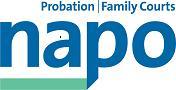 HOW TO GET IN TOUCH & FIND OUT MORE: